D.N.R. COLLEGE (AUTONOMOUS) 
BHIMAVARAM
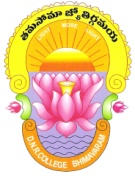 POWER POINT PRESENTATION
BANKING THEORY & PRACTICE
P.HARIKRISHNAM RAJU
DEPARTMENT OF COMMERCE
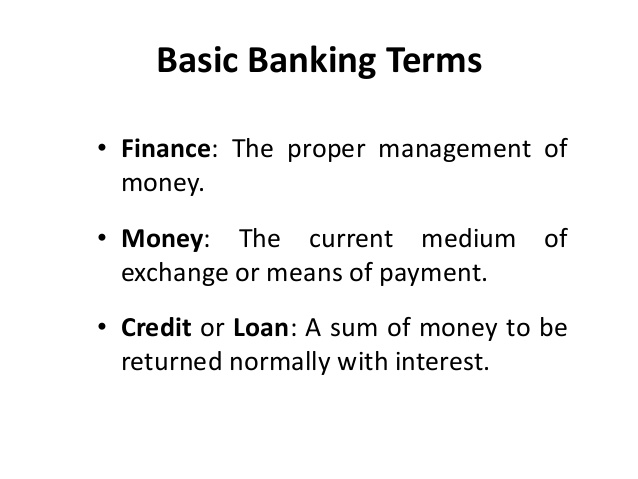 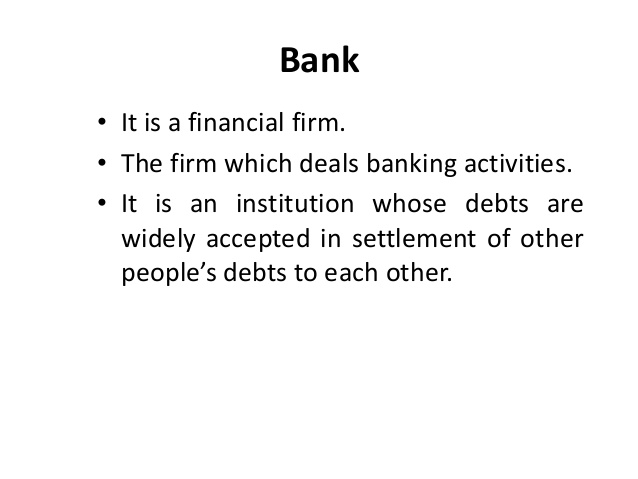 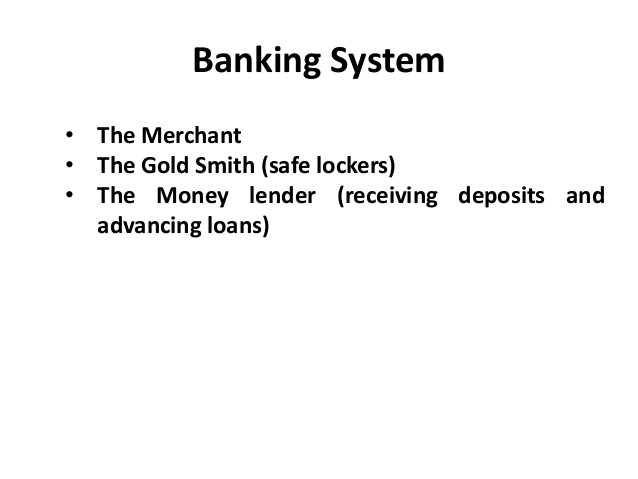 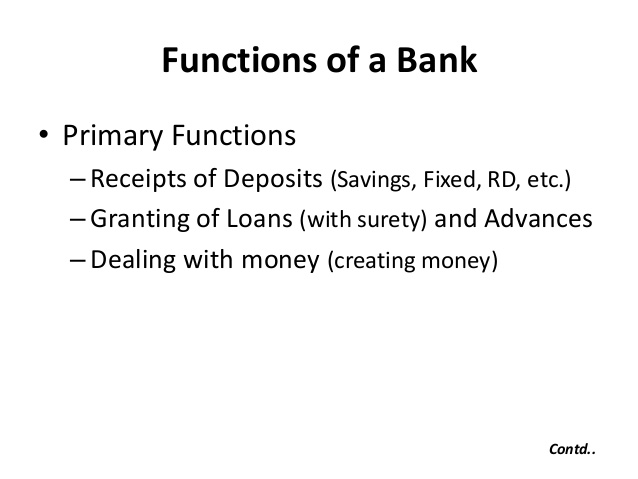 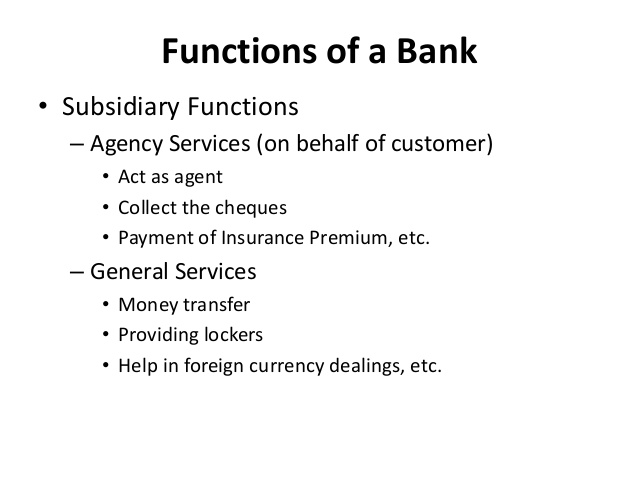 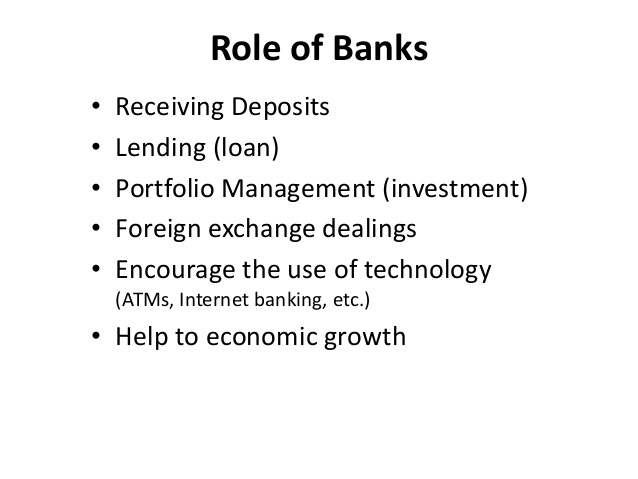 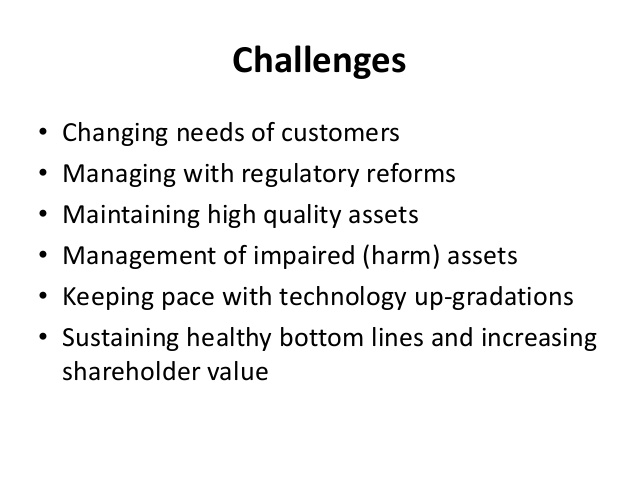 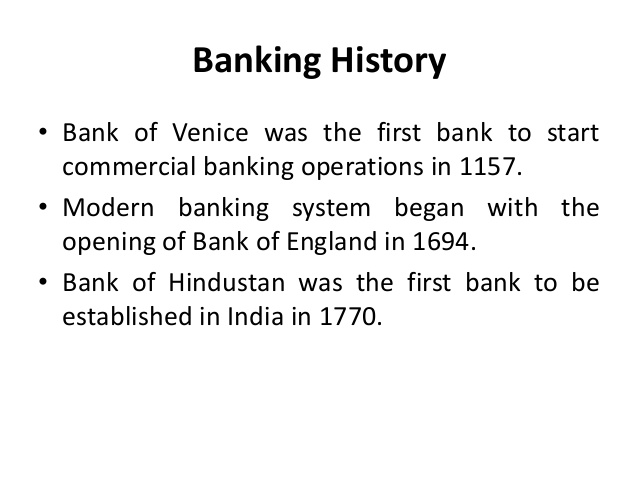 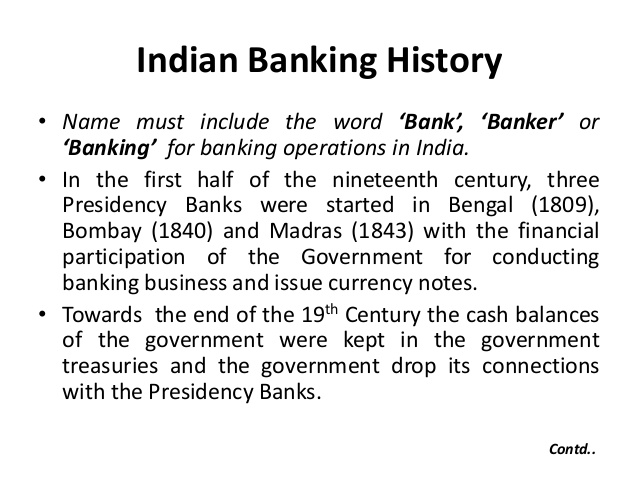 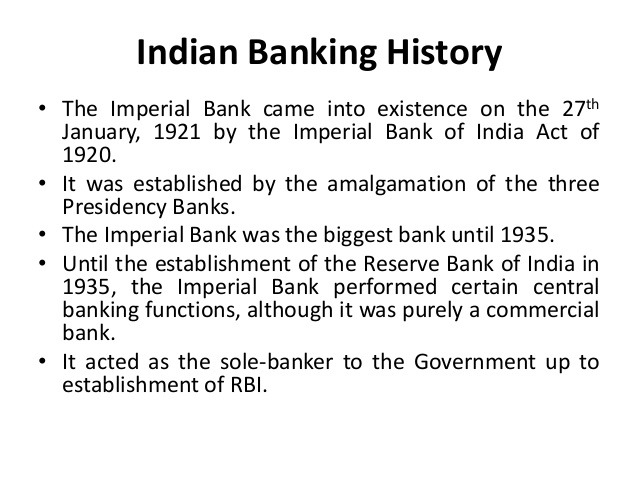 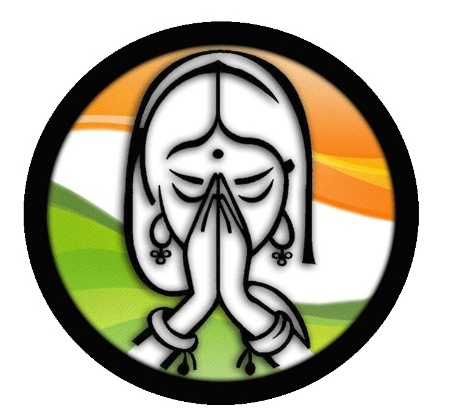 THANK YOU
12